ГЕОГРАФИЧЕСКОЕ  ПОЛОЖЕНИЕ АФРИКИ
континент  коротких  теней – 
???
Географическое положение материка
Относительно экватора, тропиков, полярных кругов, Гринвичского меридиана.
Найти крайние точки и их координаты; *вычислить протяженность материка.
В каких климатических поясах расположен.
Какие океаны и моря омывают.
Как расположен материк относительно других материков.
*элементы береговой линии (п-ова, о-ва)
* Протяженность в градусах и км
Домашнее задание:
1. вычислить координаты крайних точек.
2. на контурной карте подписать:                                - крайние точки; -моря, заливы, проливы; Суэцкий канал; 
Остров Мадагаскар, полуостров Сомали.
Устный опрос
1.Африка посередине пересекается ….
2.Нулевой меридиан пересекает Африку с ….
3.Африку омывают океаны ……………………
4.С севера материк омывается…………
5.Восточной крайней точкой материка 
считается…
6.Эта точка находится на полуострове………..
7. С востока материк омывает…………море
8.Гвинейский залив расположен с …………..
9.Самый большой остров близ берегов Африки...
10. Почему Африку называют «континентом коротких теней»? (подумайте)
Крайние точки Африки                  найдите их на карте и подберите координаты
Крайние точки Африки
Исследования Африки
Геродот – древний грек – путешествие на север Африки.
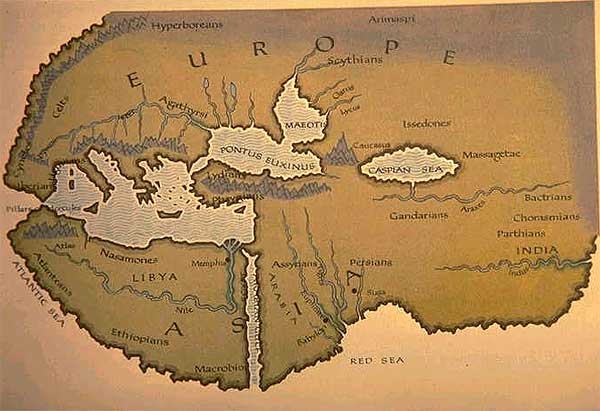 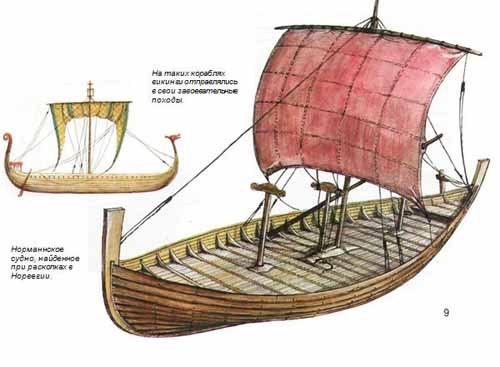 финикийцы
Есть сведения о том, что финикийцы, служившие у египтян, совершили первое в истории плавание вокруг Африки. Было это при фараоне Нехо II, правившем в 610-595 гг. до н. э
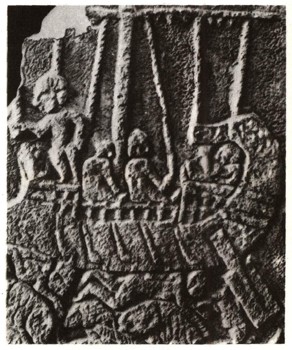 "
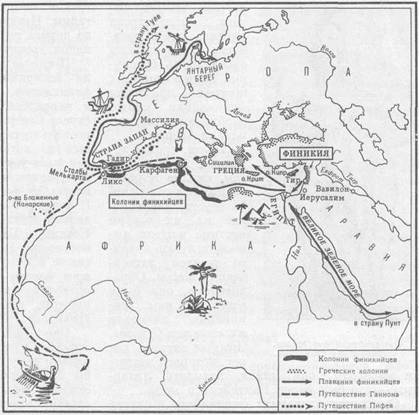 Бартоломеу Диаш – Португалия 15 век. Искал путь в Индию…
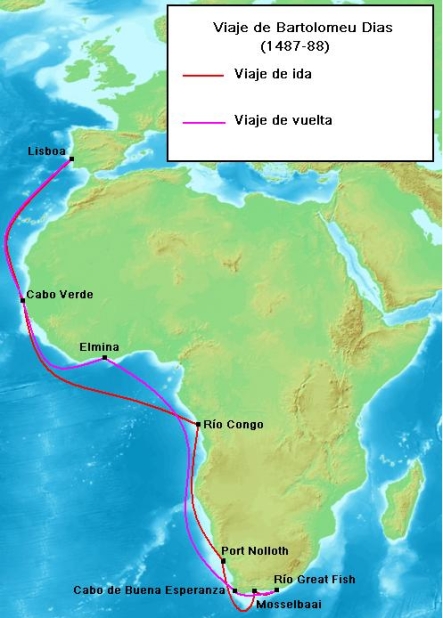 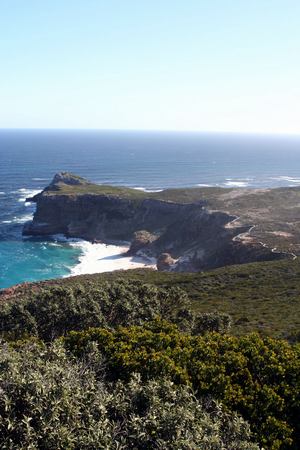 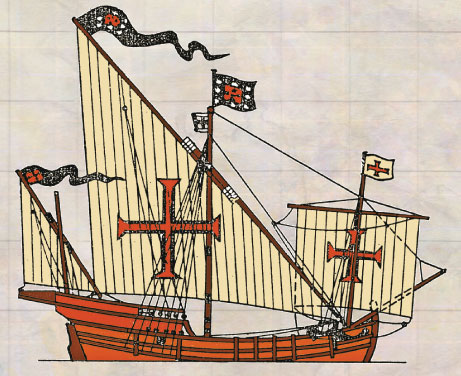 Васко да Гама – Португалия – 15-16 вв.
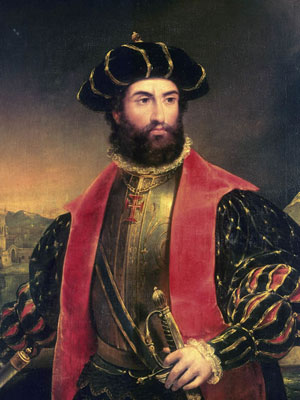 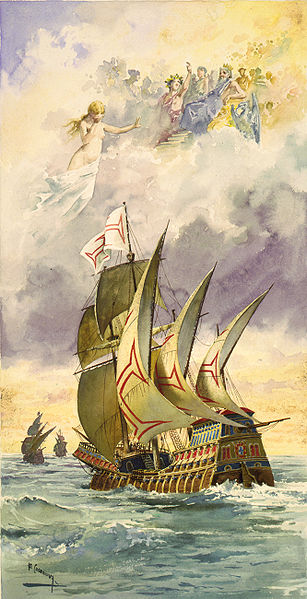 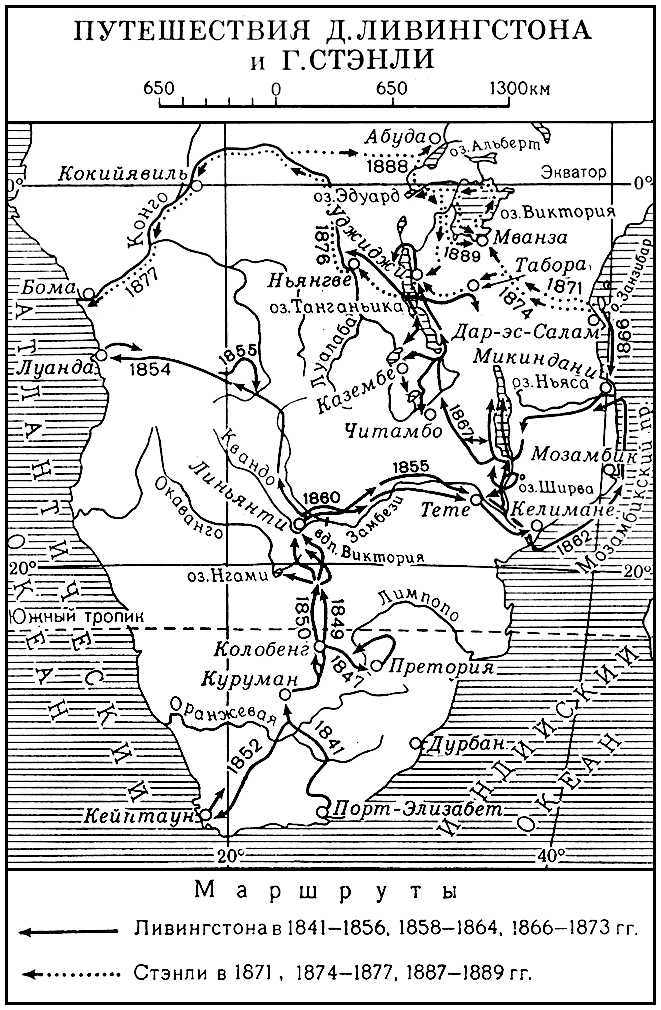 Давид Ливингстон – великий англ. исследователь     19 века
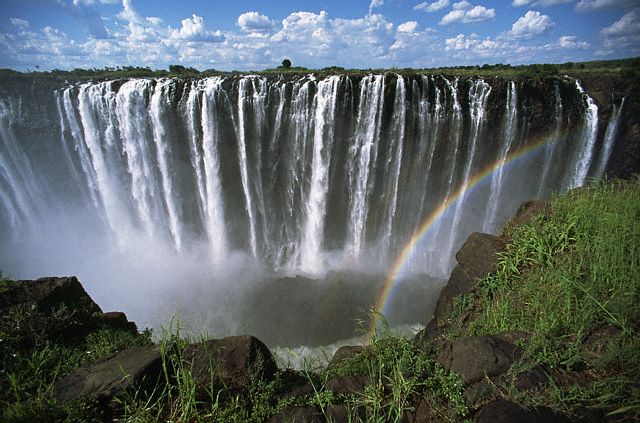 «Они видели его только с большого расстояния и были так потрясены пятью столбами испарения и вечным гулом, что назвали его "Там гремит дым"». Отрывок из романа Буссенара «Похитители бриллиантов».
 координаты этого объекта  17° ю. ш., 25° в. д. – что это? 

Водопад Виктория на реке Замбези
Фильм о Д.Лвивингстоне
Генри Стэнли – амер.  журналист; 1871г.- экспед. В Центр.Африку
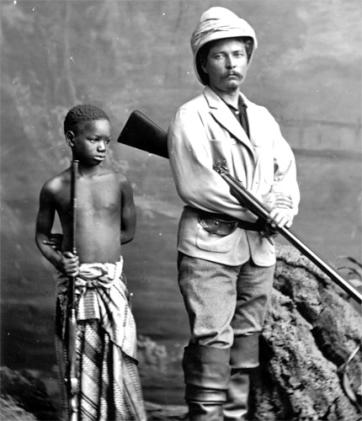 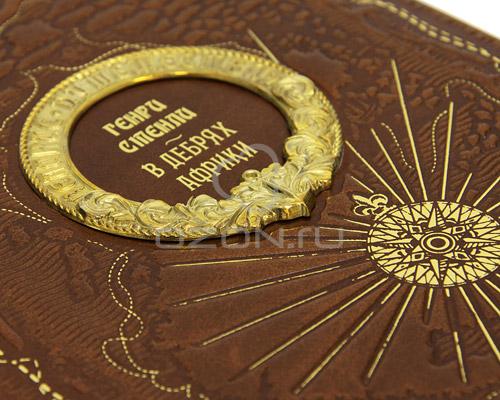 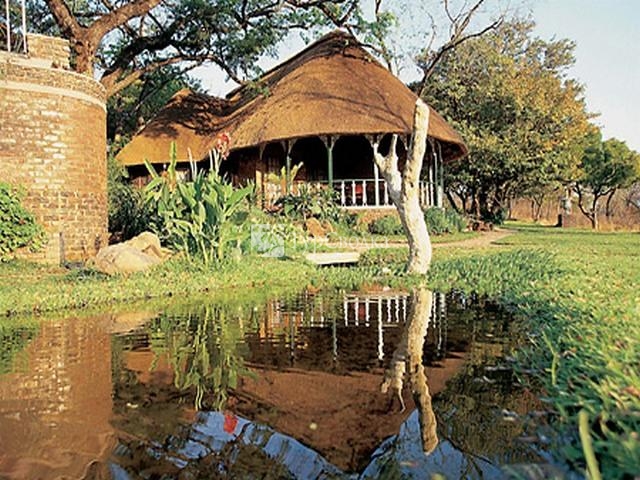 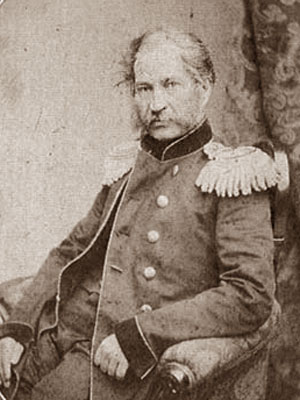 Русские исследователи в Африке
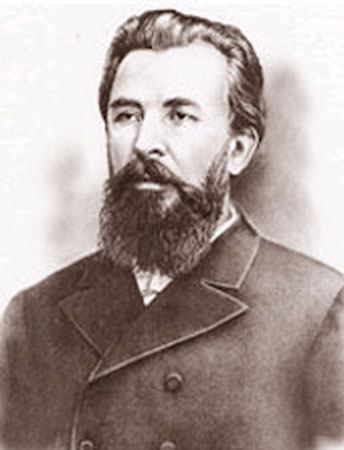 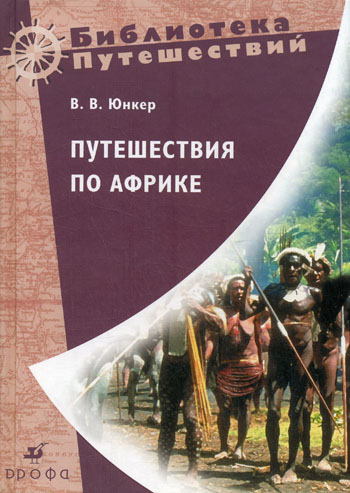 1. Егор Петрович Ковалевский – северо-восточная Африка; 19 век
2. Василий Васильевич Юнкер - хирург; путешествовал по Центральной и Восточной Африке; конец 19 века
3. Николай Иванович Вавилов – селекционер – открыл в Эфиопии центр происхождения пшеницы; нач. 20 века.